ENVERZİYON VE LODOS’ UN CO ZEHİRLENMESİNDEKİ ROLÜ

FIRAT ÇUKURÇAYIR
METEOROLOJİ MÜHENDİSİ
METEOROLOJİ GENEL MÜDÜRLÜĞÜ
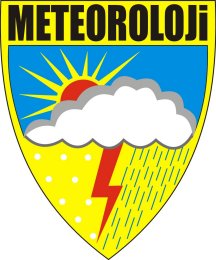 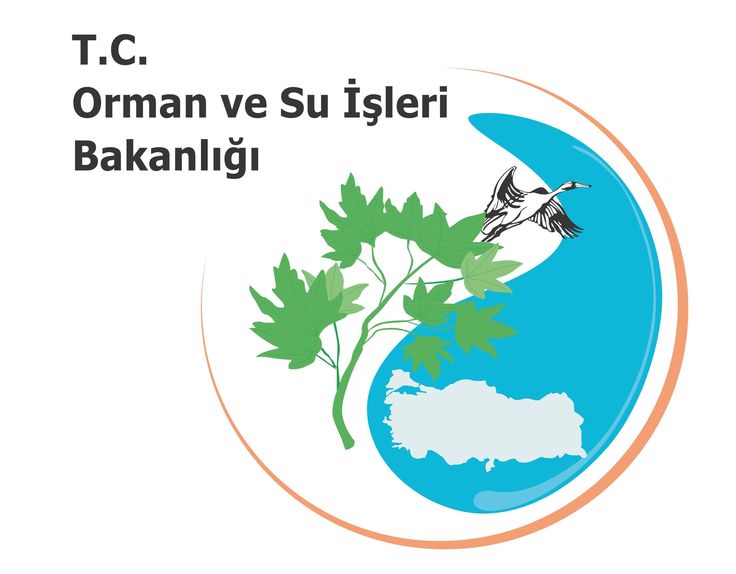 ENVERZİYON NEDİR?
ENVERZİYON NEDİR?
ENVERZİYON NEDİR?
ENVERZİYON NEDİR?
ENVERZİYON NEDİR?
RÜZGAR NEDİR ?
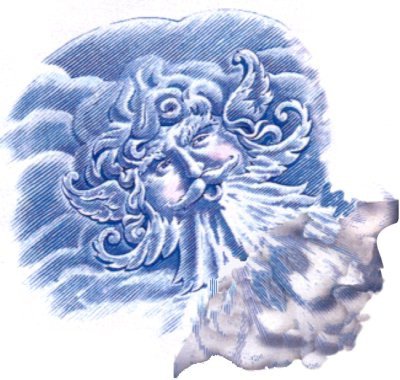 RÜZGAR NEDİR ?
LODOS NEDİR?
Lodos, güneybatıdan esen rüzgârlara verilen addır. Türkiye'de, gezici siklonların içeriye daha çok sokulduğu kış mevsiminde çok görülür ve siklonların sıcak cephesinin geçişini izler. Sıcaklıkların yükselmesine neden olur. En sık aralık ayında görülür.
Lodos, yoğun olarak Marmara, Ege ve Doğu Akdeniz'de eser. Lodosun, beraberinde taşıdığı mineraller ve toz sebebiyle insanlar üzerinde baş ağrısı, halsizlik, nefes darlığı, göz kanlanması gibi bir dizi etkiye yol açtığına inanılır. 

Kaynak :  Vikipedi
KARBON MONOKSİT NEDİR
Sinsi bir gaz’dır. Çünkü karbon monoksitin herhangi bir rengi, tadı, kokusu yoktur. 
Karbon Monoksite maruz kalmış kişiler durumu ancak zehirlenmenin son safhalarında fark edebilmektedir.
 Belirtilerse baş dönmesi, aşırı halsizlik (uyku hali), görme bozuklukları, nefes alma güçlüğü vb. şekillerde ortaya çıktığından, bu zor anda yardım istemek neredeyse imkansızlaşıyor. Ne hareket edebilmek mümkün, ne de bağırabilmek…
KARBON MONOKSİT NEDİR NASIL OLUŞUR?
Karbonmonoksit, kısaca CO, yanma tepkimesi ile açığa çıkar. Yanma tepkimesi herhangi bir molekülün oksijen gazıyla tepkimeye girmesi ve ısı açığa çıkarması şeklinde özetlenebilir. 
Yapısında bolca karbon bulunduran kömür ve petrol türevi yakıtların (lpg, doğalgaz vb.) yakılması sonrasında oluşan tepkime dizilerini en basit haliyle şu şekilde formüle edebiliriz:
C (g)+ O2 (g) –> CO2 (g)
KARBON MONOKSİT NEDİR NASIL OLUŞUR?
Ancak tepkime dizileri her zaman CO2 (Karbondioksit) gazının açığa çıkmasıyla sonuçlanmaz; bazılarında tam yanma gerçekleşmez ve CO2 yerine CO gazı açığa çıkar.
Yanma sonrasında açığa çıkan dumanın yüksek oranda CO ve CO2 gazlarını içermesi bazen bizlere problem çıkarabilir.
KARBON MONOKSİT NEDİR NASIL OLUŞUR?
ve Lodos devreye girer.
Lodos’un etkili olduğu günlerde baca işlevini yerine getiremeyebilir, başta da bahsettiğimiz üzere Lodos aşağı doğru bir basınç oluşturduğu için baca gazlarını geri teper. Ancak bu geri tepme, yoğunluğuna bağlı olarak sadece dumanlı yani gözün görebileceği şekilde gerçekleşmez.
 Siz farkında olmadan bacadan geri dönen gazları solumaya başlarsınız…
Karbonmonoksit vücudumuzu ne şekilde etkiler?
Karbonmonoksit, onu soluduğumuz anda akciğerlerimiz üzerinden kanımıza geçer. Normal şartlarda akciğerlerimiz oksijence bol temiz havayı alyuvarlarımızla buluşturur, ancak CO soluduğumuz anda alyuvarlarımızdaki hemoglobin molekülleri oksijen yerine CO ile birleşir. Çünkü CO gazı hemoglobine oksijenden daha kolay bağlanır. Akciğerlerimizde bulunan tüm CO molekülleri bitmeden O2 molekülleri hemoglobine bağlanamaz. Bu nedenle kanımızda oksihemoglobinler yerine karboksihemoglobinler çoğalmaya başlar. 
Karbonmonoksite maruz kaldığımız süre boyunca alyuvarlarımızdaki hemoglobinler oksijen yerine CO taşırlar ve hücrelerimize oksijen taşıyamadıkları için hücrelerimiz bir bir ölmeye başlar. Bu hücre ölümleri kendini ilk merkezi sinir sistemi üzerinde gösterdiğinden vücudumuzun ilk tepkisi baş dönmesi ile baş ağrısıdır.
Karbonmonoksit vücudumuzu ne şekilde etkiler?
Karbonmonoksit vücudumuzu ne şekilde etkiler?
İşin ciddiyeti beyin hücrelerinin oksijensiz kalması sonucunda ortaya çıkar. Belirli bir seviyeden sonra hasta, müdahale ile kurtarılsa dahi beyin hücrelerinde ölüm gerçekleştiği için vücutta tahmin edilemeyecek türde geri dönüşü olmayan hasarlar oluşabilir.
Karbonmonoksit zehirlenmesinden hayatını kaybeden insanların çoğu bu gaza gece, uykuları esnasında maruz kaldıkları için hiçbir şey anlamadan hayata gözlerini yumarlar.
BURSA’DA LODOSTarih 16.01.2016
BURSA’DA LODOSTarih 16.01.2016
BURSA’DA LODOSTarih 16.01.2016
CO ZEHİRLENMESİNE KARŞI ERKEN UYARI
KURUMSAL UYARILAR (METEOROLOJİK  ERKEN UYARILAR)
KİŞİSEL ÖNLEMLER
CO ZEHİRLENMESİNE KARŞI ERKEN UYARI
KUVVETLİ LODOS UYARISI
Perşembe sabah saatlerine kadar Marmara ve Ege Bölgesinde etkili olması beklenen kuvvetli lodosun; Marmara'nın güney ve batısı ile Kıyı Ege'de fırtına şeklinde (60-90 km/s) eseceği tahmin edildiğinden başta hava, kara ve deniz ulaşımında olmak üzere meydana gelebilecek olumsuzluklara (çatı uçması, ağaç ve direklerin devrilmesi, baca gazı ve soba zehirlenmeleri vb.) karşı dikkatli ve tedbirli olunması gerekmektedir.
CO ZEHİRLENMESİNE KARŞI ERKEN UYARI
CO ZEHİRLENMESİNE KARŞI ERKEN UYARI
CO ZEHİRLENMESİNE KARŞI ERKEN UYARI
CO ZEHİRLENMESİNE KARŞI ERKEN UYARI
CO ZEHİRLENMESİNE KARŞI ERKEN UYARI
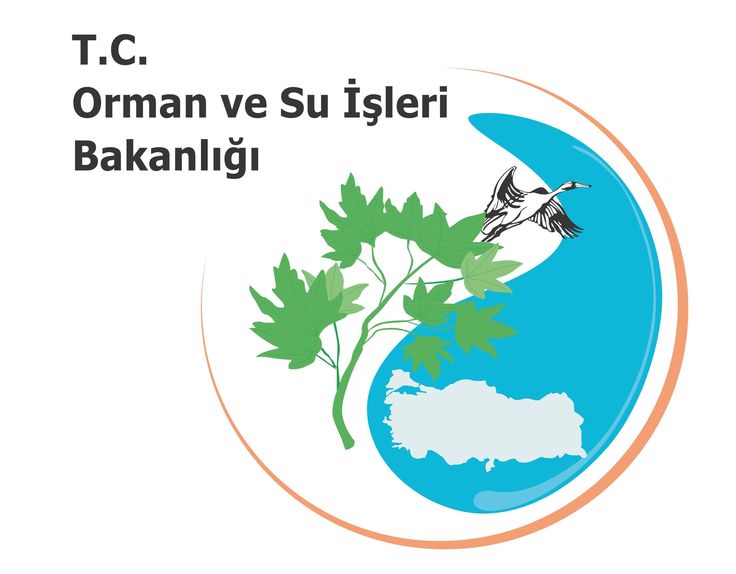 DİNLEDİĞİNİZ İÇİN TEŞEKKÜR EDERİZ 

FIRAT ÇUKURÇAYIR
 METEOROLOJİ MÜHENDİSİ
METEOROLOJİ GENEL MÜDÜRLÜĞÜ
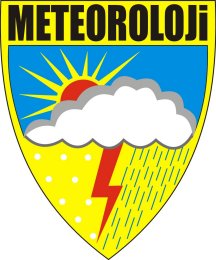